Закупки для государственных нужд и УГФ
Марк Сайлинс
Советник Казначейского сообщества PEMPAL

Июнь 2019 года
Будапешт, Венгрия
Что такое «государственные закупки»?
Процесс взаимодействия государства с поставщиками с целью приобретения товаров, услуг и работ, включая приобретение и формирование капитала, необходимого государственному сектору
Аренда помещения для конференции
Строительство аэропорта
Канцтовары
Консультационные услуги
Услуги по организации загранкомандировок
Компьютеры
Рекламная кампания
Этапы процесса
исполнения
бюджета
Этап составления заявки – в большинстве случаев связан с конкурсными процедурами в зависимости от стоимости закупаемых товаров и услуг
1-й этап
Решение о закупках – предварительное обязательство
Контроль средств/бюджетное обязательство – резервирование средств, чтобы деньги не были потрачены на другие цели
2-й этап
Заказ на осуществление закупок (юридическое обязательство)
3-й этап
Поставка товаров или услуг
Начисление – Кредиторская задолженность – Сверка счета-фактуры с заказом на осуществление закупок/обязательством
Признание обязательства - (финансовое обязательство)
4-й этап
Получение правильно выставленного счета
Признание платежа, произведенного при наступлении срока оплаты, по методу начислений и кассовому методу
6-й этап
Осуществление платежа при наступлении срока оплаты
Да
5-й этап
Оформление платежа в бухгалтерских системах до наступления срока оплаты
(возможный) 7-й этап
Бюджетная задолженность
Просроченные платежи
Нет
Как закупки вписываются в бюджетный процесс?
Основные этапы закупок
Планы могут быть сводными или отдельными и направляются в министерство финансов и (или) агентство по закупкам
Представление планов закупок/кассовых планов министерствами и ведомствами
Зависит от типа и стоимости закупок: при небольшом объеме закупок это может быть простая внутренняя заявка. В случае крупных закупок составляются очень подробные спецификации
Подготовка заявок на закупки и закупочной документации
Зависит от типа и стоимости закупок: при небольшой стоимости можно просто предложить трем поставщикам представить свои котировки; при более высокой стоимости возможен выпуск объявления о проведении открытых национальных или международных конкурсных торгов
Зависит от типа и стоимости закупок: при небольшой стоимости критерием отбора может быть просто самая низкая цена.  При более высокой стоимости потребуется предварительная оценка соотношения цены и качества, включая оценку рисков
Приглашение к участию в торгах
Отбор поставщика
На этом этапе закупки пересекаются с исполнением бюджета. Обязательство (юридическое) подлежит регистрации в интегрированной информационной системе управления финансами (ИИСУФ)
Принятие предложения/ заключение контракта
5
Закупки и управление рисками
Управление закупками – важнейший процесс, поскольку договорные отношения связаны с существенными рисками для государства:
коррупция
кумовство
риски поставщиков – неспособность осуществить поставку, банкротство, низкое качество продукции, задержки
финансовые риски
ощущение предвзятости 
Эти риски вызывают все больше беспокойства у правительств, и поэтому государства разрабатывают законы и нормативы и обычно повышают профессиональную квалификацию сотрудников государственных структур, чтобы обеспечить надзор за государственными закупками (хотя специалисты по закупкам появились не в последнее время)
Примеры мер, принимаемых правительствами для смягчения рисков, связанных с закупками
Стоимость (пороговая сумма контракта – например, свыше одного миллиона). Возможны разные методы. Примеры:  
Низкая стоимость – три котировки
Средняя стоимость – ограниченные (национальные) конкурсные торги
Высокая стоимость – открытые конкурсные торги, результаты которых  оценивает конкурсная комиссия с участием внешних (иностранных) официальных лиц
Привилегированные поставщики – Комиссия по закупкам оценивает рынок поставщиков и составляет реестр привилегированных поставщиков, у которых следует приобретать определенные товары и услуги по заранее установленной цене (Южная Корея)
Электронные закупки – бизнес для государства. Сфера действия такого бизнеса отличается от страны к стране, но в целом основное внимание уделяется четырем вопросам: 
Соотношение «цена – качество»
Эффективность процесса
Смягчение рисков
Прозрачность
Необходимые условия современных закупок
Наличие соответствующих правовых основ государственных закупок. Законодательство о закупках должно предусматривать применение стандартов передовой практики в области государственных закупок, причем нормативы следует регулярно пересматривать с целью оптимизации правил, процедур и организационных аспектов, чтобы создать всеобъемлющую законодательную базу, обеспечивающую прозрачность процесса закупок
Наличие сильного национального закупочного ведомства. Национальное закупочное ведомство должно, в том числе, выполнять функции экспертного центра, который предоставляет методические рекомендации и содействие государственным организациям, осуществляющим закупки, чтобы обеспечить применение правил закупок, а также функции органа регулирования, чтобы выявлять нарушения и содействовать соблюдению требований
Электронные закупки (могут осуществляться в самых разных видах и формах)
8
Современные электронные закупки и УГФ
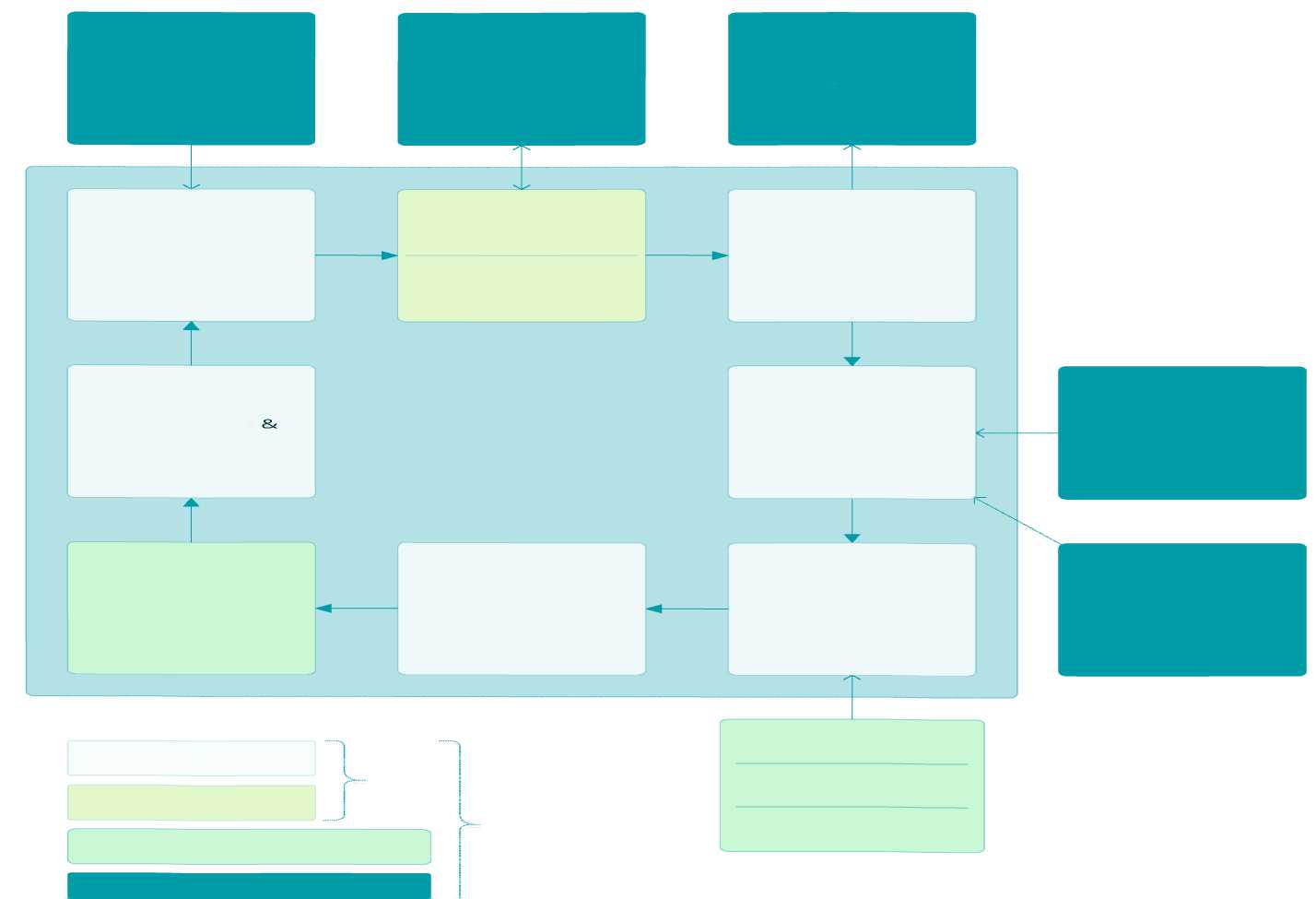 Мониторинг и оценка закупок
Электронные объявления и уведомления
План электронных закупок
Подготовка бюджета
Управление бюджетными ассигнованиями
Аудит и оценка
Государственные инвестиции
Резервирование средств
Анализ финансовых отчетов
Электронная оценка и электронное присуждение контрактов
Бюджетный цикл
Управление расходами и доходами
Управление долгом
Электронные закупки
Управление денежными потоками
Налоговое и таможенное администрирование
Казначейские системы
ИС УФ
Управление активами и товарно-материальными
запасами
Бюджетные системы
Управление затратами на персонал и 
трудовыми ресурсами
ИИСУФ
Прочие внешние системы
9
Модули электронных закупок